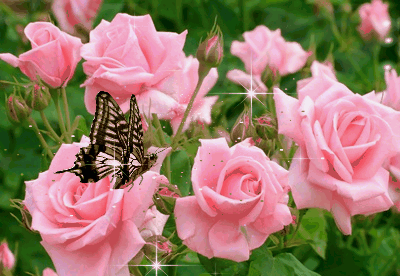 Муниципальное казённое дошкольное образовательное учреждение детский сад «Северяночка»
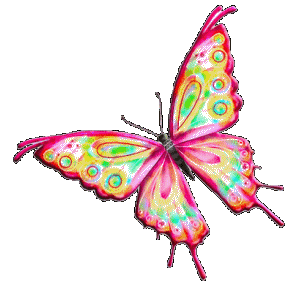 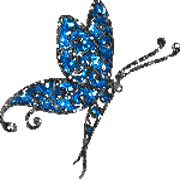 ДЕНЬ ЗА ДНЁМ…
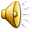 Воспитатель: Чусовитина Елена Николаевна
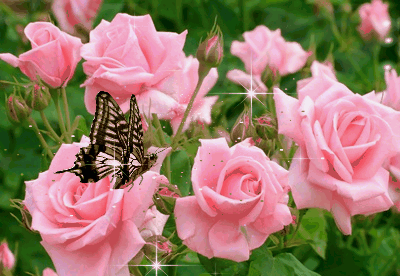 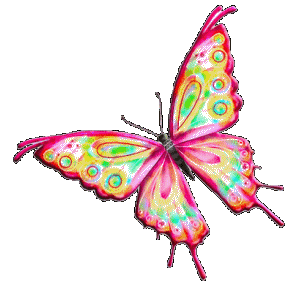 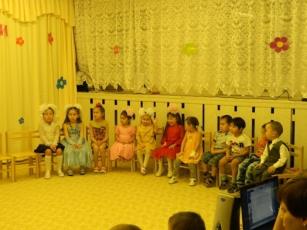 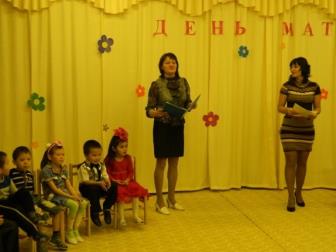 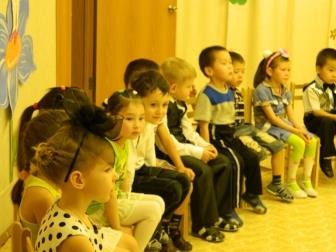 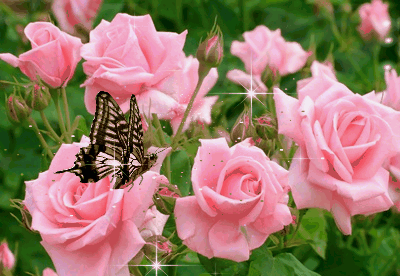 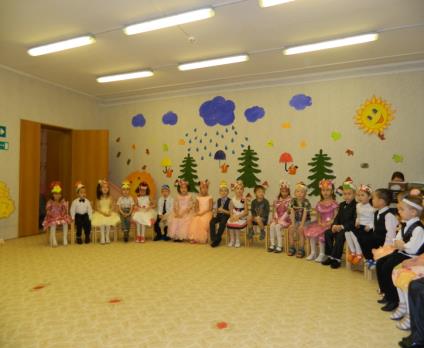 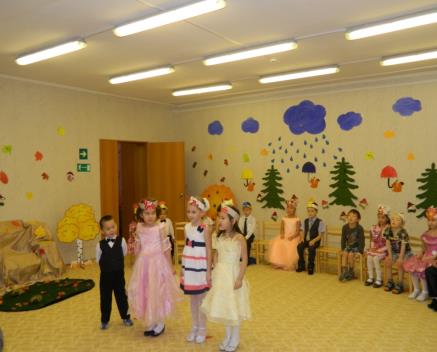 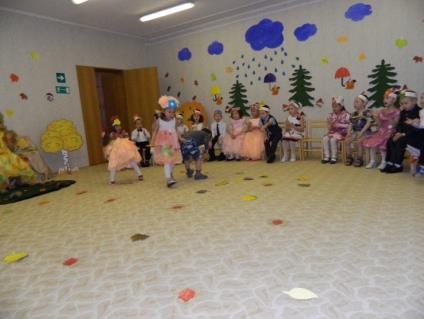 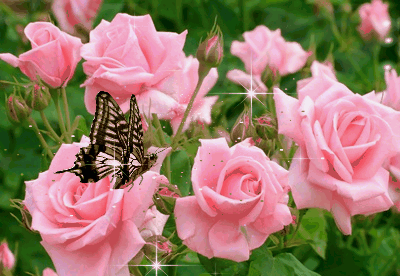 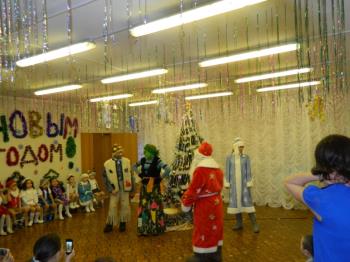 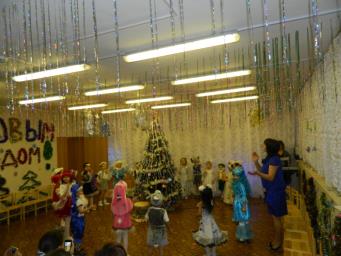 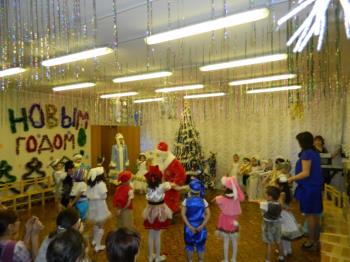 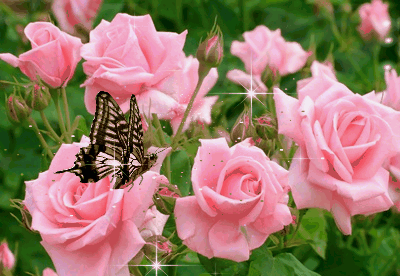 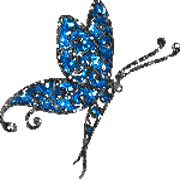 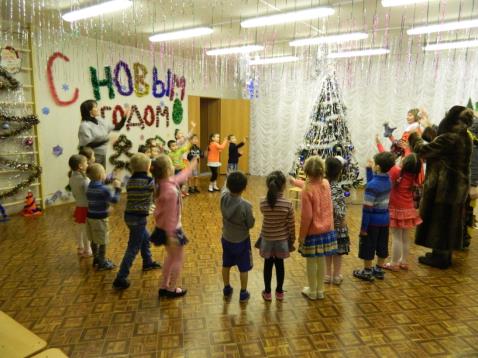 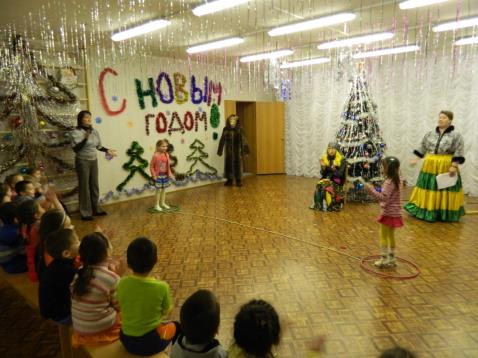 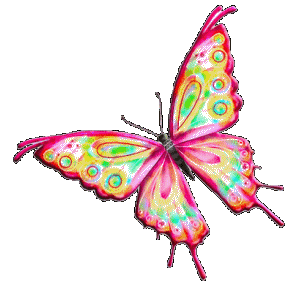 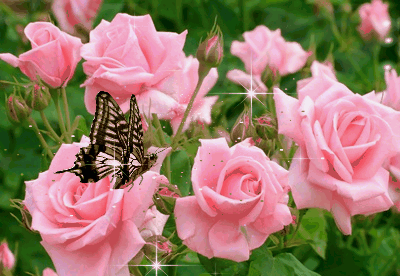 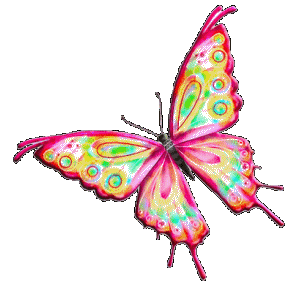 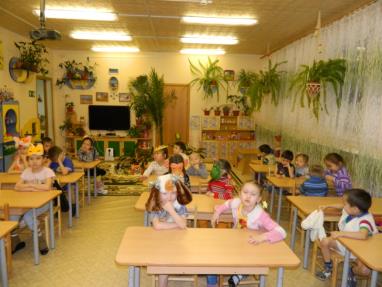 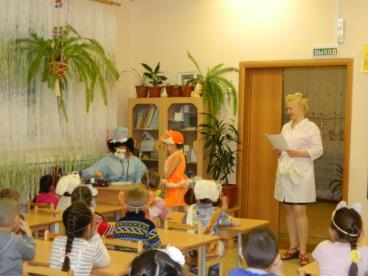 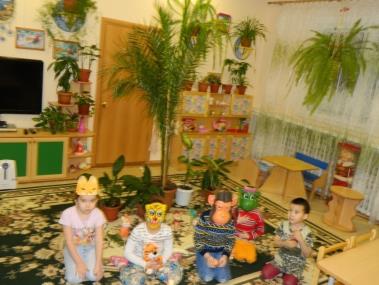 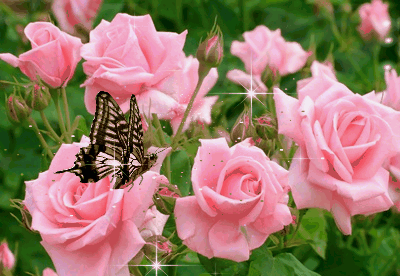 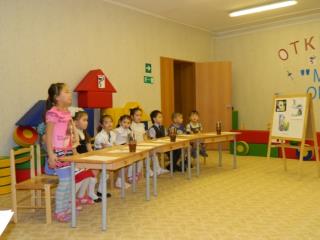 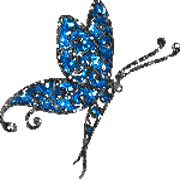 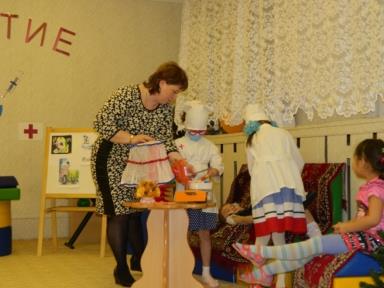 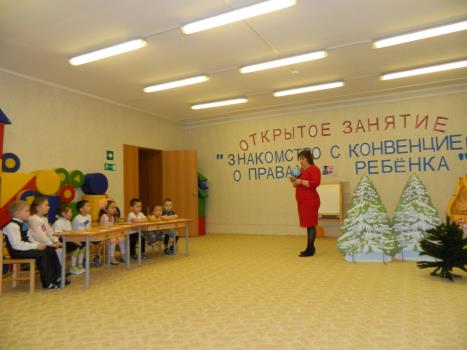 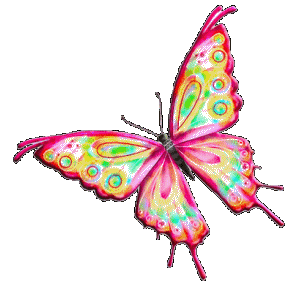 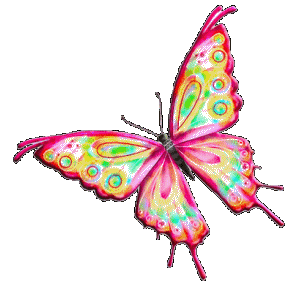 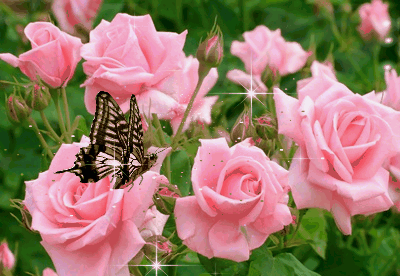 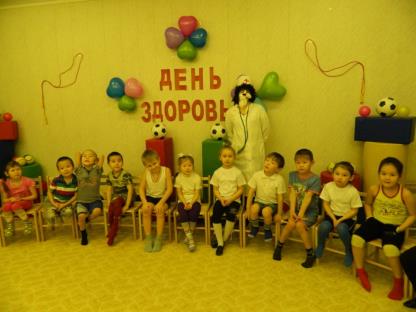 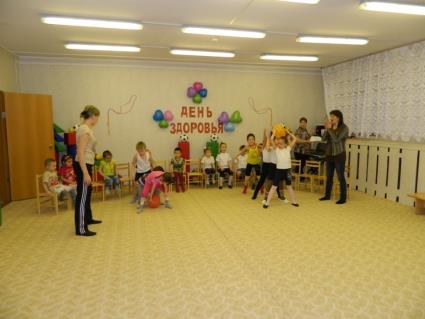 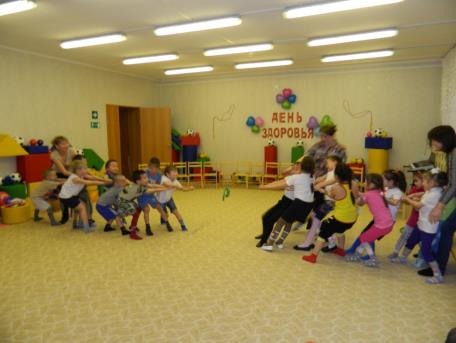 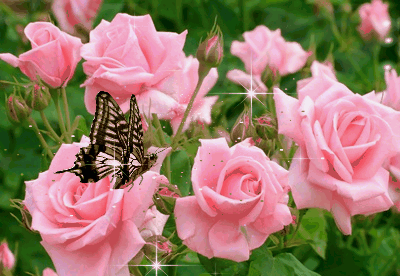 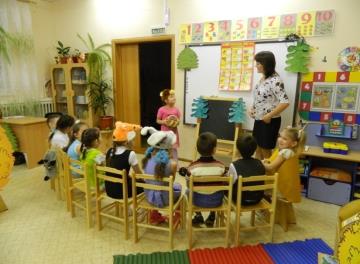 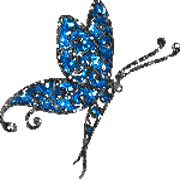 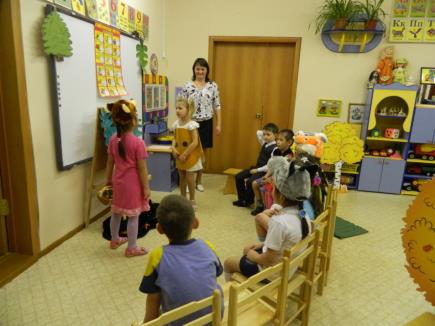 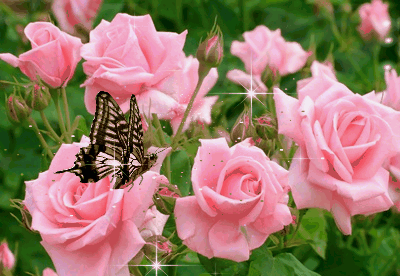 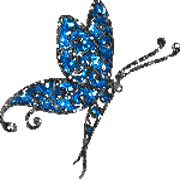 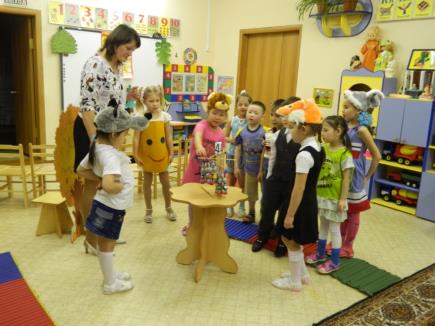 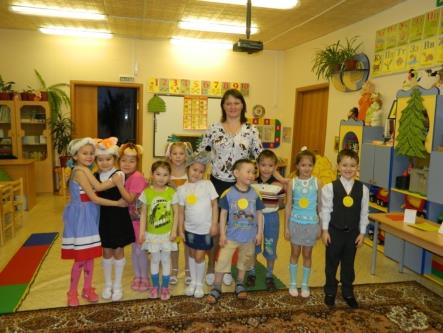 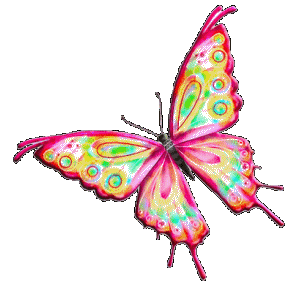 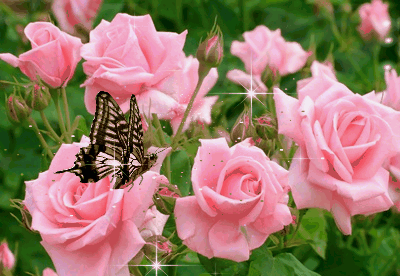 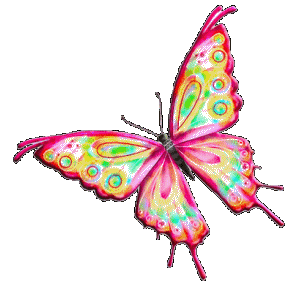 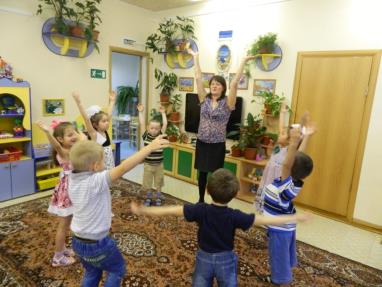 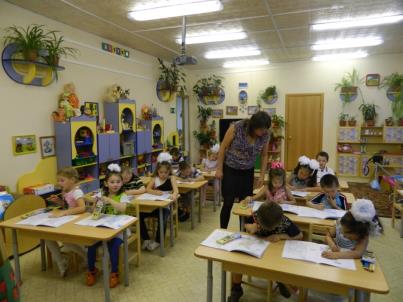 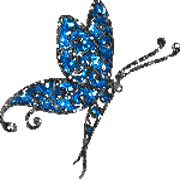 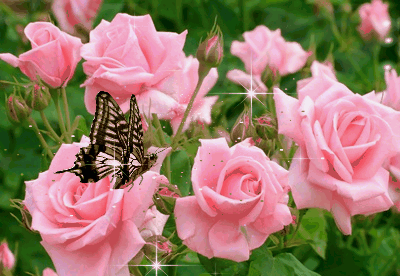 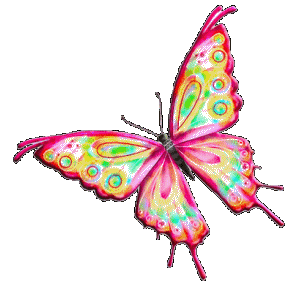 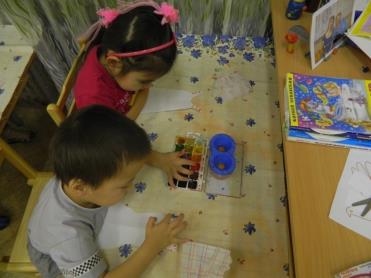 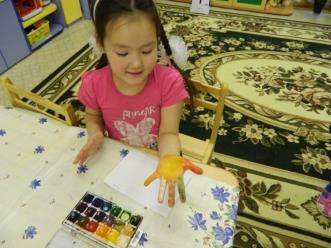 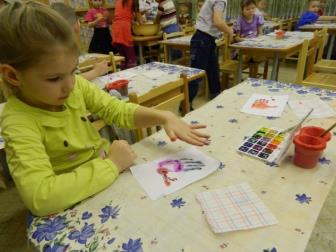 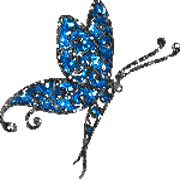 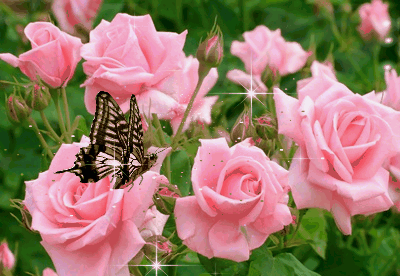 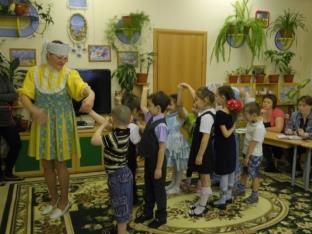 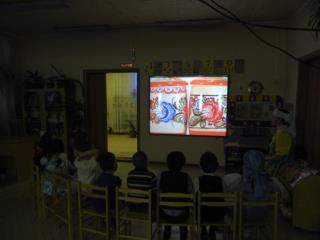 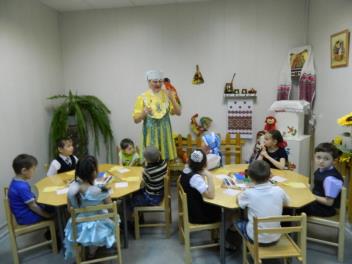 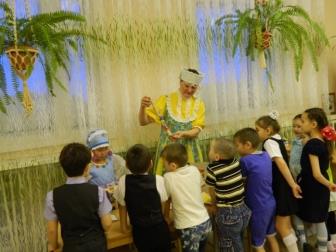 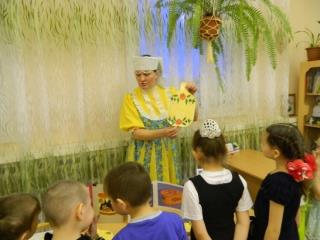 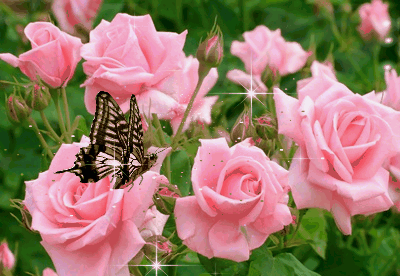 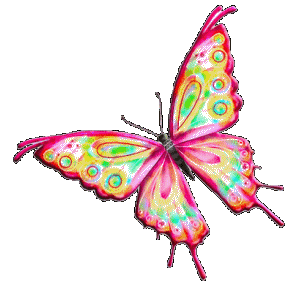 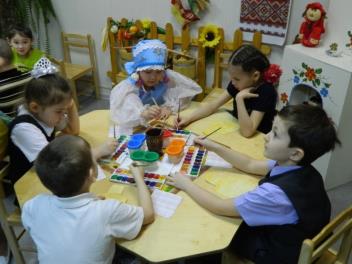 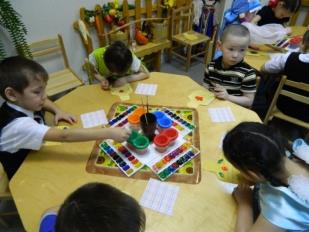 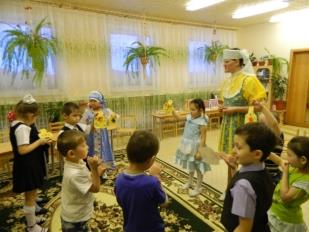 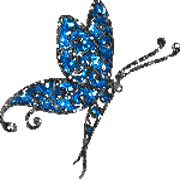 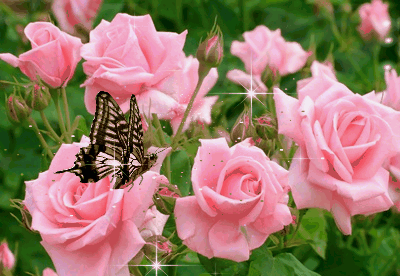 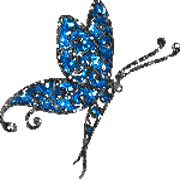 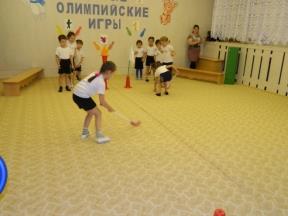 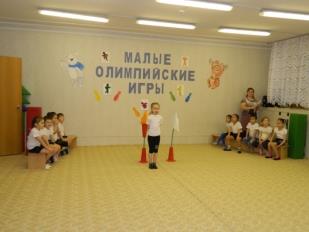 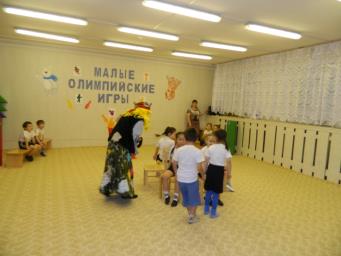 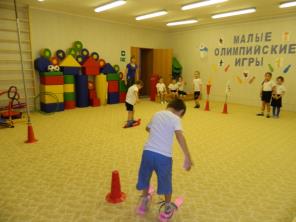 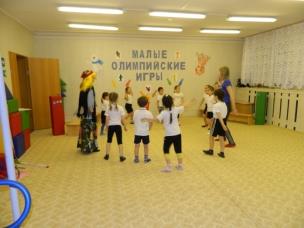 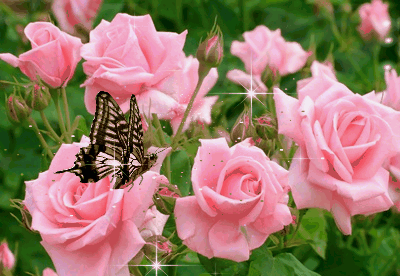 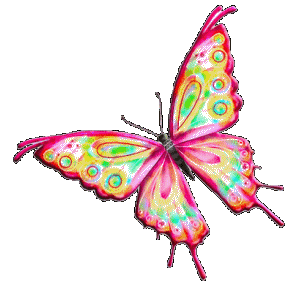 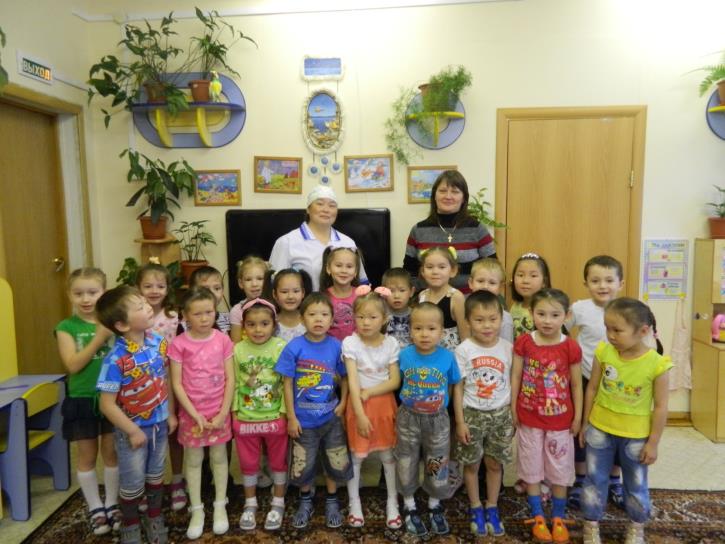 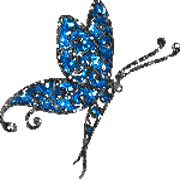